Figure 5. Modularity in TLE. (A) Left panel: Difference in modularity (Q) between TLE and controls as a function of ...
Cereb Cortex, Volume 26, Issue 7, July 2016, Pages 3237–3248, https://doi.org/10.1093/cercor/bhv166
The content of this slide may be subject to copyright: please see the slide notes for details.
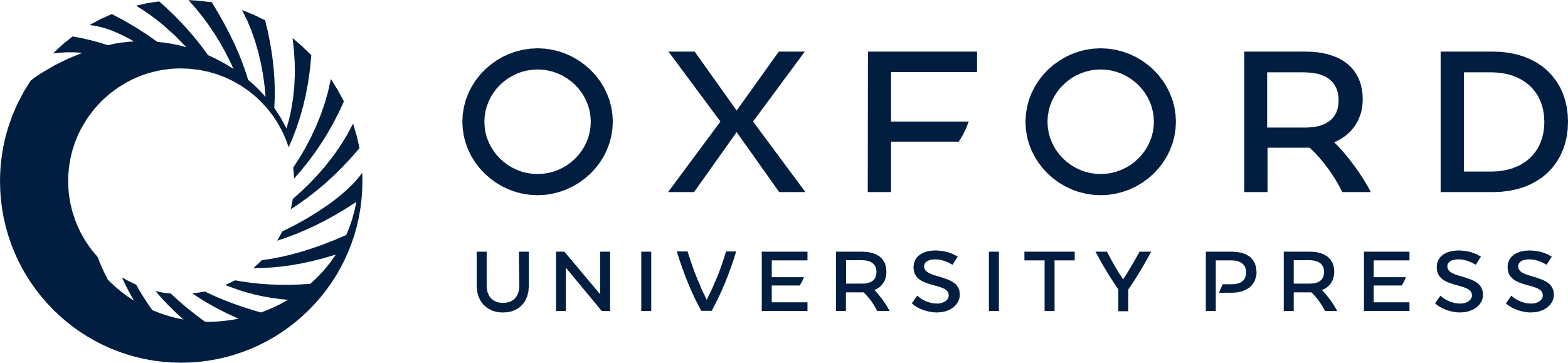 [Speaker Notes: Figure 5. Modularity in TLE. (A) Left panel: Difference in modularity (Q) between TLE and controls as a function of network density, compared with permutation distribution (see Fig. 3 for details on statistical procedures). While ΔQ = 0 indicates no difference, ΔC > 0/ΔC < 0 indicates increases/decreases in patients relative to controls. The black lines show the mean and 95% confidence interval of the null distribution of no between-group difference obtained from 1000 permutation tests at each density value, superimposed on individual permutations (gray). Right panel: Mean difference across entire density range (see Fig. 3 for further details), compared with permutation-based differences. (B) Group differences in module stability. Increases/decreases in patients relative to controls are shown in red/blue, corrected at FDR <0.05.


Unless provided in the caption above, the following copyright applies to the content of this slide: © The Author 2015. Published by Oxford University Press. All rights reserved. For Permissions, please e-mail: journals.permissions@oup.com]